CS/SE 157BDatabase Management Systems IIMarch 22 Class Meeting
Department of Computer ScienceSan Jose State UniversitySpring 2018Instructor: Ron Mak
www.cs.sjsu.edu/~mak
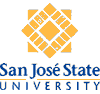 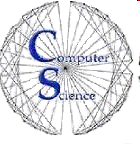 1
XML Schema
XML Schema Definition (XSD).

Specify the structure of XML data.

Application-specific.

Replacement for Document Type Definition (DTD).
2
Well-Formed vs. Valid XML
An XML document is well-formed if it has correct XML syntax.
	
An XML document is valid if its contents conform to its schema.

The schema specifies:
What elements and attributes a valid document must have, and in what order.
The data type and format of the content.
3
XML Schema Types
Simple type
An XML element with only text content.
No attributes and no child elements.

Complex types
Four complex types:
4
Note the
T
Simple Type Definition
No attributes and no children.
Element: 
Definition:

Some basic types:
xs:string
xs:integer
xs:decimal
xs:boolean
false or true (or: 0 or 1)
xs:date
YYYY-MM-DD
<age>25</age>
<xs:element name="age" type="xs:integer"/>
xs:time
format hh:mm:ss
xs:dateTime
YYYY-MM-ddThh:mm:ss
xs:anyURI
5
Simple Type Definition, cont’d
Predefined value
Example definition:


If the element is present and has content, the content must match the predefined value.

If the element is present but empty,it gets the predefined value.

If the element is not present, it has no value.
<xs:element name="age" type="xs:integer"
            fixed="25"/>
6
Simple Type Definition, cont’d
Default value
Example definition:


If the element is empty or not present,it gets the default value.

If the element is present and has content,the content that’s there is used as the value.
<xs:element name="age" type="xs:integer"
            default="25"/>
7
Derived Simple Types
Anonymous custom type.
Derive a custom simple type from a base type.
The type itself has no name.
Example definition:






This applies only to the element (birthday) for which it is defined:
<xs:element name="birthday"
    <xs:simpleType>
        <xs:restriction base="xs:date">
            <xs:minInclusive value="1900-01-01">
            <xs:maxInclusive value="1999-12-31">
        </xs:restriction>
    </xs:simpleType>
</xs:element>
<birthday>1963-09-02</birthday>
8
Derived Simple Types, cont’d
Named custom type.
The type has a name.
Multiple elements can refer to the type by name.
Example definition:






Element:
<xs:simpleType name="birthday_type">
    <xs:restriction base="xs:date">
        <xs:minInclusive value="1900-01-01"/>
        <xs:maxInclusive value="1999-12-31"/>
    </xs:restriction>
</xs:simpleType>

<xs:element name="birthday" type="birthday_type"/>
<birthday>1963-09-02</birthday>
9
Derived Simple Types, cont’d
An enumeration set of acceptable content values.
Example definition:






Element:
<xs:simpleType name="gender_type">
    <xs:restriction base="xs:string">
        <xs:enumeration value="male"/>
        <xs:enumeration value="female"/>
    </xs:restriction>
</xs:simpleType>

<xs:element name="gender" type="gender_type"/>
<gender>female</gender>
10
Perl-style 
regular
expression.
Derived Simple Types, cont’d
A regular expression pattern.
Example definition:





Element:
For Perl-style regular expressions, see https://www.cs.tut.fi/~jkorpela/perl/regexp.html
<xs:simpleType name="product_code">
    <xs:restriction base="xs:string">
        <xs:pattern value="X_\d{3}"/>
    </xs:restriction>
</xs:simpleType>

<xs:element name="code” type="product_code"/>
<code>X_876</code>
11
Derived Simple Types, cont’d
A union type.
Example definition:






Elements:
<xs:simpleType name="isbn10">
    <xs:restriction base="xs:string">
        <xs:pattern value="\d-\d{3}-\d{5}-\d"/>
    </xs:restriction>
</xs:simpleType>

<xs:simpleType name="isbn13">
    <xs:restriction base="xs:string">
        <xs:pattern value="\d{3}-\d-\d{3}-\d{5}-\d"/>
    </xs:restriction>
</xs:simpleType>

<xs:element name="book">
    <xs:simpleType>
        <xs:union memberTypes="isbn10 isbn13"/>
    </xs:simpleType>
</xs:element>
<book>0-123-45678-9</book>
<book>012-3-456-789012-3</book>
12
Derived Simple Types, cont’d
A list type.
Example:




Therefore, in the XML document, the holidays element can have a list of date values:
<xs:simpleType name="date_list_type">
    <xs:list itemType="xs:date"/>
</xs:simpleType>

<xs:element name="holidays" type="date_list_type"/>
<holidays>
    2013-01-01
    2013-07-04
    2013-12-25
</holidays>
13
Complex Types
Four complex types:




They all have attributes.
They differ in whether to have children and/or text content.
14
Complex Types: Text Only
Attributes and text content, no child elements.






In this example, an element of type year_type must have text content that is a positive integer and also have an era attribute whose value is a string.
Use <xs:restriction> instead of <xs:extension> to add restrictions (such as maximum string length) to the base type.
<xs:complexType name="year_type">
    <xs:simpleContent>
        <xs:extension base="xs:positiveInteger">
            <xs:attribute name="era" type="xs:string"/>
        </xs:extension>
    </xs:simpleContent>
</xs:complexType>
15
Complex Types: Element Only
Attributes and child elements, no text content.
Example:






<xs:sequence> imposes an order on child elements.
<xs:all> for child elements in any order.
<xs:attribute> elements come last.
<xs:complexType name="article_type">
    <xs:sequence>
        <xs:element name="title" type="xs:string"/>
        <xs:element name="author" type="xs:string"/>
    </xs:sequence>
    <xs:attribute name="date" type="xs:string"/>
    <xs:attribute name="level" type="xs:string"/>
</xs:complexType>
16
Complex Types: Element Only, cont’d
Choice of child elements








Either a social security number, or a username followed by a password.
<xs:complexType>
    <xs:sequence>
        <xs:choice>
            <xs:element name="ssn" type="xs:string"/>

            <xs:sequence>
                <xs:element name="username" type="xs:string"/>
                <xs:element name="password" type="xs:string"/>
            </xs:sequence>
        </xs:choice>
    </xs:sequence>
</xs:complexType>
17
Complex Types: Empty Element
Attributes only, no text content and no child elements.
Example:
<xs:complexType name="id_type">
    <xs:attribute name="userid"  type="xs:positiveInteger"/>
    <xs:attribute name="passkey" type="xs:string"/>
</xs:complexType>
18
Complex Types: Mixed Content
Attributes, child elements, and text content.
Example:







The elements are interspersed among the text content.
Instead of <xs:sequence>, you can also use <xs:all> or <xs:choice>.
<xs:complexType name="miscellaneous" mixed="true">
    <xs:sequence>
        <xs:element ...> ... </element>
        <xs:element ...> ... </element>
    </xs:sequence>

    <xs:attribute ... />
    <xs:attribute ... />
</xs:complexType>
19
Complex Types: Mixed Content, cont’d
Example mixed content definition:





Example element:
<xs:complexType name="lettertype" mixed="true">  <xs:sequence>    <xs:element name="name" type="xs:string"/>    <xs:element name="orderid" type="xs:positiveInteger"/>    <xs:element name="shipdate" type="xs:date"/>  </xs:sequence></xs:complexType>

<xs:element name="letter" type="lettertype"/>
<letter>  Dear Mr.<name>John Smith</name>.  Your order <orderid>1032</orderid>  will be shipped on <shipdate>2001-07-13</shipdate>.</letter>
20
https://www.w3schools.com/xml/schema_complex_mixed.asp
Attributes
Attributes are simple type elements.
Example:






Attributes are optional by default.
Add use="required" to the attribute definition to make the attribute mandatory.
Add use="prohibited" to prohibit the attribute.
<xs:attribute name="ssn">
    <xs:simpleType>
        <xs:restriction base=xs:string>
            <xs:pattern value="\d{3}-\d{2}-\d{3}"/>
        </xs:restriction>
    </xs:simpleType>
</xs:attribute>
21
Schema 
reference
Sample XML Document
catalog.xml
<?xml version="1.0" encoding="UTF-8"?> 
<catalog xmlns:xsi="http://www.w3.org/2001/XMLSchema-instance"  
         xsi:noNamespaceSchemaLocation="catalog.xsd"> 
    <journal title="XML" publisher="IBM developerWorks"> 
        <article level="Intermediate" date="February-2003">   
            <title>Design XML Schemas Using UML</title> 
            <author>Ayesha Malik</author>  
        </article>
    </journal> 
    <journal title="Java Technology" publisher="IBM developerWorks"> 
        <article level="Advanced" date="January-2004">   
            <title>Design service-oriented architecture    
                   frameworks with J2EE technology
            </title> 
            <author>Naveen Balani</author>  
        </article>
        <article level="Advanced" date="October-2003">   
            <title>Advanced DAO Programming</title> 
            <author>Sean Sullivan </author>  
        </article>
    </journal> 
</catalog>
Pro XML Development with Java Technology
by Ajay Vohra and Deepak Vohra
Apress, 2006
22
Sample XML Schema
catalog.xsd
<?xml version="1.0" encoding="utf-8"?>
<xs:schema xmlns:xs="http://www.w3.org/2001/XMLSchema">

    <xs:complexType name="article_type">
        <xs:sequence>
            <xs:element name="title" type="xs:string"/>
            <xs:element name="author" type="xs:string"/>
        </xs:sequence>
        <xs:attribute name="date" type="xs:string"/>
        <xs:attribute name="level" type="xs:string"/>
    </xs:complexType>
 
    <xs:element name="article" type="article_type"/>
    ...
</xs:schema>
Pro XML Development with Java Technology
by Ajay Vohra and Deepak Vohra
Apress, 2006
23
Sample XML Schema, cont’d
catalog.xsd
<?xml version="1.0" encoding="utf-8"?>
<xs:schema xmlns:xs="http://www.w3.org/2001/XMLSchema">
    ...
    <xs:element name="article" type="article_type"/>
 
    <xs:complexType name="journal_type">
        <xs:sequence>
            <xs:element ref="article" minOccurs="0" 
                                      maxOccurs="unbounded"/>
        </xs:sequence>
        <xs:attribute name="title" type="xs:string"/>
        <xs:attribute name="publisher" type="xs:string"/>
    </xs:complexType>

    <xs:element name="journal" type="journal_type"/>
    ...
</xs:schema>
Pro XML Development with Java Technology
by Ajay Vohra and Deepak Vohra
Apress, 2006
24
Complete XML Schema
catalog.xsd
<xs:schema xmlns:xs="http://www.w3.org/2001/XMLSchema">
    ...
    <xs:element name="journal" type="journal_type"/>
    
    <xs:complexType name="catalog_type">
        <xs:sequence>
            <xs:element ref="journal" minOccurs="0" 
                                      maxOccurs="unbounded"/>
        </xs:sequence>
    </xs:complexType>  
  
    <xs:element name="catalog" type="catalog_type"/>
</xs:schema>
Was the XML document valid?
Pro XML Development with Java Technology
by Ajay Vohra and Deepak Vohra
Apress, 2006
25
Assignment #5: XML
Create an XML data file.
Its complexity should be similar to catalog.xml.
Convert some of your database data or create new data that potentially can be used by your project.

At least three levels of elements below the root.
The catalog has journal, article, and title.

Include all the element types.
Four different simple types.
Some or all of them can be attributes.
One each of the four complex types.
26
Assignment #5, cont’d
Create an XML Schema for your document.

Use the Oxygen XML editor.
Screen shot containing your schema. 
Screen shot containing your document with “Validation successful” at the bottom.

A short informal report
Show the schema definition of each of the eight element types and an example element from your document for each definition.
The above screen shots.
27
Assignment #5, cont’d
Submit into Canvas:
report
XML document
XML schema

Formal assignment write-up with rubric to appear soon.

Due Friday, April 6.
28
XQuery 1.0
A query language used to:
Select content from an XML data source.
Transform the content.
Return the content in some format (XML, HTML, ...).
Uses XPath expressions.

Analogous to SQL for relational database tables.

Compact and easy to learn.
Does not use the XML syntax.
29
XQuery
catalog.xml
<?xml version="1.0" encoding="UTF-8"?> 
<catalog xsi:noNamespaceSchemaLocation="catalog.xsd"> 
    <journal title="XML" publisher="IBM developerWorks"> 
        <article level="Intermediate" date="February-2003">   
            <title>Design XML Schemas Using UML</title> 
            <author>Ayesha Malik</author>  
        </article>
    </journal> 
    <journal title="Java Technology" publisher="IBM developerWorks"> 
        <article level="Advanced" date="January-2004">   
            <title>Design service-oriented architecture    
                   frameworks with J2EE technology
            </title> 
            <author>Naveen Balani</author>  
        </article>
        <article level="Advanced" date="October-2003">   
            <title>Advanced DAO Programming</title> 
            <author>Sean Sullivan </author>  
        </article>
    </journal> 
</catalog>
30
XQuery Scripts
XQuery queries are kept in script files.

Convention: Use the .xql suffix in the file name.
31
XQuery Script Examples
Return the entire node tree from catalog.xml:



The first line is mandatory(and won’t be shown in subsequent examples).
xquery version "1.0";

doc("catalog.xml")
xquery version "1.0";
32
XQuery Script Examples, cont’d
Return only the articles.



Return articles whose titles contain the word “Design”.


Return the articles that were written in the year 2003.
doc("catalog.xml")
//article
doc("catalog.xml")
//article/title[contains(., "Design")]
doc("catalog.xml")
//article[contains(@date, "2003")]
33
FLWOR Expressions
XQuery expressions can contain:

For (loops)
Let (local variables)
Where
Order
Return

Pronounced “flower”.
34
FLWOR Expression Examples
example-1.xql
for $art in
    doc("catalog.xml")
    //article
	
where
    contains($art/@date, "2003")
		
return 
    $art
35
FLWOR Expression Examples, cont’d
example-2.xql
for $art in
    doc("catalog.xml")
    //article
	
let 
    $d := $art/@date
	
where
    contains($d, "2003")
	
order by
    $art/title
	
return 
    ($art/title, $art/author)
Note the :=
Note the parentheses and comma!
A return clause can return
only one expression.
36
FLWOR Expression Examples, cont’d
example-3.xql
<references>
{
    for $art in
        doc("catalog.xml")
        //article
        
    let 
        $d := $art/@date
        
    where
        contains($d, "2003")
        
    order by
        $art/title
        
    return 
        <article> {$art/title, $art/author} </article>
}
</references>
Note the curly braces and the comma!
37
FLWOR Expression Examples, cont’d
directory.xml
<directory xsi:noNamespaceSchemaLocation="directory.xsd"> 
    <person gender="male">
        <name>Ayesha Malik</name>
        <email>amalik@sjsu.edu</email>
    </person>   
    <person gender="male">
        <name>Sean Sullivan</name>
        <email>ssullivan@mac.com</email>
    </person> 
    <person gender="female">
        <name>Mary Jane</name>
        <email>mjane@google.com</email>
    </person> 
    <person gender="male">
        <name>Naveen Balani</name>
        <email>nbalani@yahoo.com</email>
    </person>
</directory>
38
<xs:schema xmlns:xs="http://www.w3.org/2001/XMLSchema">
    <xs:complexType name="person_type">
        <xs:sequence>
            <xs:element name="name"  type="xs:string"/>
            <xs:element name="email" type="xs:string"/>
        </xs:sequence>
        <xs:attribute name="gender">
            <xs:simpleType>
                <xs:restriction base="xs:string">
                    <xs:enumeration value="male"/>
                    <xs:enumeration value="female"/>
                </xs:restriction>
            </xs:simpleType>
        </xs:attribute>
    </xs:complexType>

    <xs:element name="person" type="person_type"/>

    <xs:complexType name="directory_type">
        <xs:sequence>
            <xs:element ref="person" minOccurs="0" 
                                     maxOccurs="unbounded"/>
        </xs:sequence>
    </xs:complexType>

    <xs:element name="directory" type="directory_type"/>
</xs:schema>
directory.xsd
39
FLWOR Expression Examples, cont’d
example-4.xql
<people>
{
    for $person in 
        doc("directory.xml")
        //person
    
    return (
        <individual>
        {
            <title>
            {
                if ($person/@gender = "male")
                then "Mr."
                else "Ms."
            }
            </title>
            ,
            $person/name
        }
        </individual>
    )
}
</people>
Note the comma!
40
A join of two
XML documents!
FLWOR Expression Examples, cont’d
example-5.xql
for $art in
    doc("catalog.xml")
    //article
    
for $per in
    doc("directory.xml")
    //person
    
let 
    $addr := $per/email
    
where
    $art/author = $per/name
    
order by
    $art/title
    
return 
    ($art/title, $art/author, $addr)
41
example-6.xql
<references>
{
    for $art in
        doc("catalog.xml")
        //article
        
    for $per in
        doc("directory.xml")
        //person
        
    let $addr := $per/email
        
    where $art/author = $per/name
       
    order by $art/title
        
    return
        <article>
        { 
            ($art/title, $art/author, $addr )
        }        
        </article>
}
</references>
42
NOTE!
NOTE!
User-Defined Functions in XQuery
Use the local namespace to prevent
name clashes with standard functions.
declare function local:splitter($name)
{
    let $first := substring-before($name, ' ')
    let $last  := substring-after ($name, ' ')
    
    return (
        <first> {$first} </first>,
        <last>  {$last}  </last>
    )
};
Standard XQuery functions
43
example-7.xql
<references>
{
    for $art in
        doc("catalog.xml")
        //article
        
    for $per in
        doc("G:\Altova\Projects\directory.xml")
        //person
        
    let $addr := $per/email
        
    where $art/author = $per/name
        
    order by $art/title
        
    return
        <article>
        { 
            ($art/title, local:splitter($art/author), $addr )
        }        
        </article>
}
</references>
44